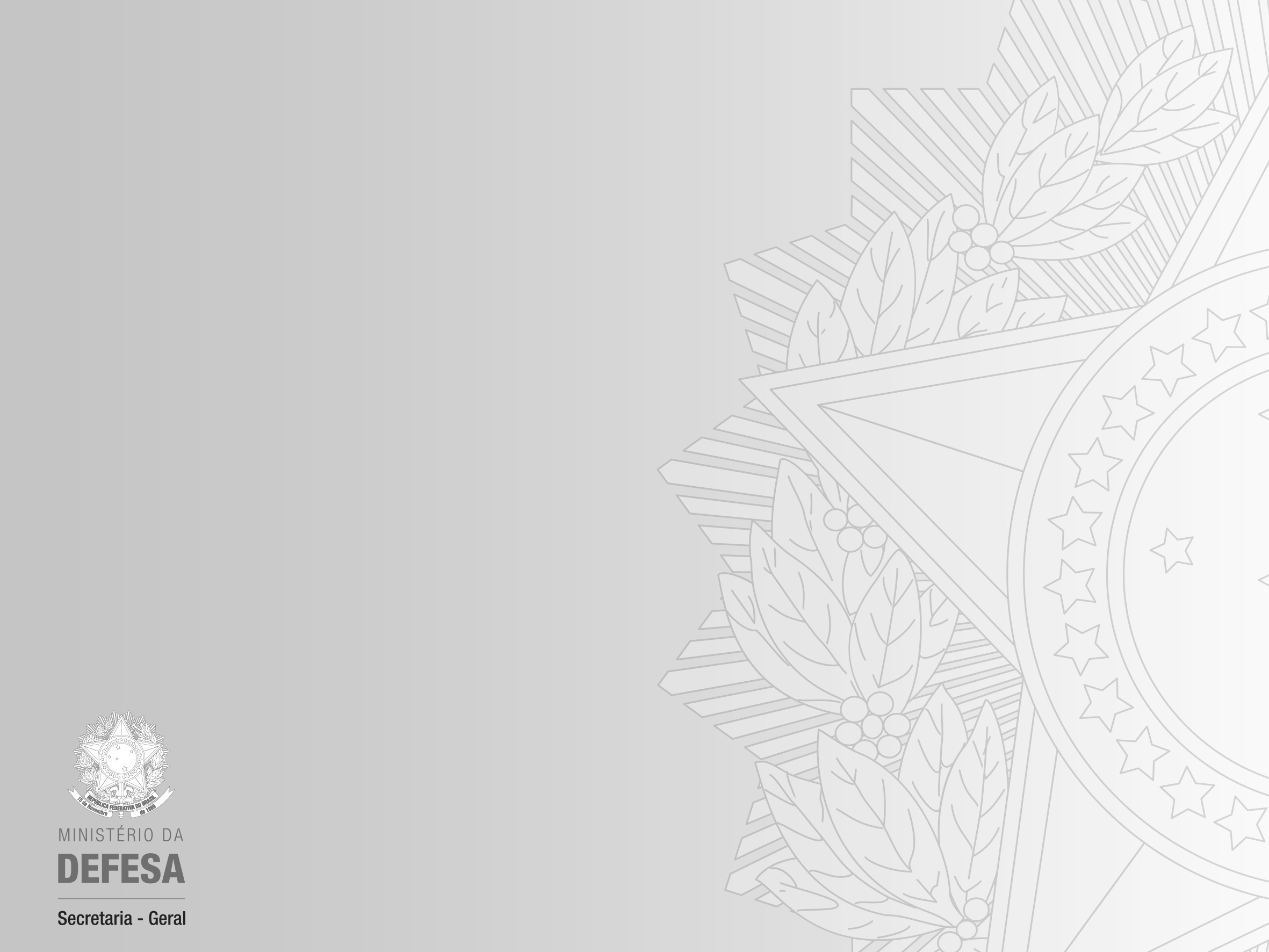 2022
COMITÊ DE GOVERNANÇA DIGITAL DO MD
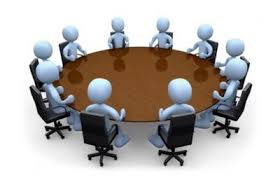 3ª REUNIÃO ORDINÁRIA DO CGD
Horário: 15h do dia 1º de dezembro de 2022
ROTEIRO
ASSUNTOS REFERÊNTES À GOVERNANÇA DE TIC
Abertura dos trabalhos;
Validação do Plano de Transformação Digital (PTD-MD);
Andamento dos trabalhos da ASTEC-TDP; e
Intervalo.
ASSUNTOS REFERÊNTES À GESTÃO DE TIC
Proposta de Implantação do Escritório de Projetos de TIC;
Início da 3º Revisão do PDTIC; e
Assuntos Diversos.
Gestão da Continuidade de Negócios (PCN);
Proposta de Calendário do CGD, para 2023; e
Encaminhamentos: deliberações, conclusões e outros.
Fonte: Processo SEI nº 60586.000010/2022-57
ABERTURA DOS TRABALHOS (PORTARIA GM-MD Nº 3644, de 04 de julho de 2022).
Secretaria de Produtos de Defesa (SEPROD)
-       C Alte Vagner BELARMINO de Oliveira
 SC DANIEL Santana Fernandes 

Secretaria de Pessoal, Saúde e Desporto e Projetos Sociais (SEPESD)
SC HERVAL Lacerda Alves 
SC HENRIQUE de Almeida Cardoso 

Secretaria de Orçamento e Organização Institucional (SEORI)
SC TARCIANA Barreto Sá 
-      SC THIAGO D'Arolla Pedrosa Galvão 

Centro Gestor Operacional do Sistema de Proteção da Amazônia (CENSIPAM)
SC RENATA Bitar TIVERON 
SC FRANCISCO ENEDELSON Passos da Maceno 

Encarregada pelo Tratamento de Dados Pessoais
-     CMG (RM1-T) MÁRCIA Soares Da Cunha  

Departamento de Tecnologia da Informação (DETIC)
-     C Alte JEFERSON Denis Cruz de Medeiros 
-     Cel R1 (FAB) André Luís Maia BARUFFALDI
Gabinete do Estado-Maior Conjunto das Forças Armadas (EMCFA)
Maj Brig Ar FLÁVIO Luiz de Oliveira Pinto 
Cel (FAB) Marcelo MUCIOLO Vieira 

Chefia de Operações Conjuntas (CHOC) 
C Alte (FN) PAULO ROBERTO Saraiva 
CMG (T) ALEX Queiroz Pereira
   
Chefia de Assuntos Estratégicos (CAE)
Brig Ar Marcelo Lobão SCHIAVO 
Ten Cel Av Marcelo MULLER Pons

Subchefia de Mobilização (CHELOG)
-      Brig Paulo Ricardo da SILVA MENDES  
CMG Ernesto RADEMAKER Martins 

Chefia de Educação e Cultura (CHEC)
-     Brig Ar José Augusto Peçanha CAMILO
-     Cel (EB) BEN-HUR de Albuquerque e Silva

Gabinete da Secretaria-Geral (SG)
SC Mario Luiz Jathahy FONSECA 
Cel R1 Charles Estevam de Oliveira HASLER
Deve ser indicado um novo substituto
Fonte: Processo SEI nº 60586.000010/2022-57
ROTEIRO
ASSUNTOS REFERÊNTES À GOVERNANÇA DE TIC
Abertura dos trabalhos;
Validação do Plano de Transformação Digital (PTD-MD);
Andamento dos trabalhos da ASTEC-TDP; e
Intervalo.
ASSUNTOS REFERÊNTES À GESTÃO DE TIC
Proposta de Implantação do Escritório de Projetos de TIC;
Início da 3º Revisão do PDTIC; e
Assuntos Diversos.
Gestão da Continuidade de Negócios (PCN);
Proposta de Calendário do CGD, para 2023; e
Deliberações, Conclusões e outros.
Fonte: Processo SEI nº 60586.000010/2022-57
VALIDAÇÃO DA 4ª PACTUAÇÃO DO PTD-MD
Serviços prestados ao cidadão pelo MD, exceto FA
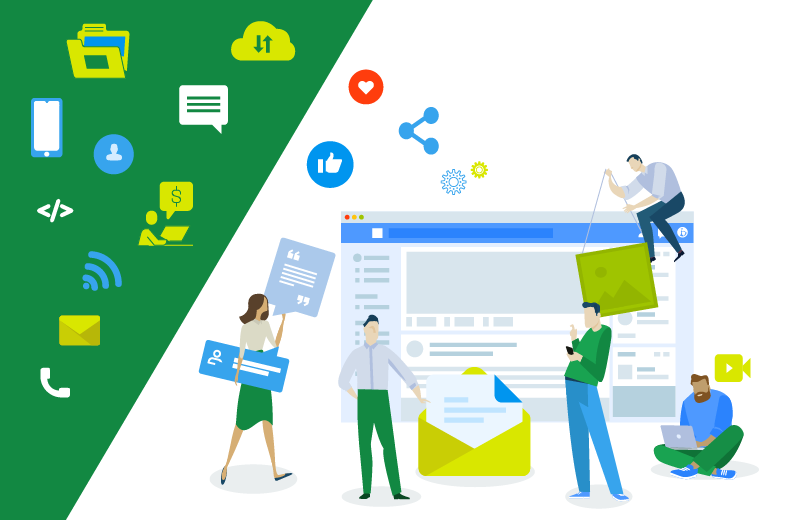 Fonte: Processo SEI: 60586.000010/2022-57
REFERÊNCIAIS
A 4ª Repactuação do PTD MD (SEI 4858672) foi decidida, por consenso entre MD, SGD/ME e SEME/PR, devido a quantidade de tarefas que necessitam serem prorrogadas para 2023, contrariando a Estratégia de Governo Digital para o período de 2020 a 2022 (Dec. nº 10.332/2020);

Prorrogação da Estratégia de Governo Digital para o período 2020 a 2023 (Dec. nº 11.260, de 22/11/2022).
https://www.planalto.gov.br/ccivil_03/_ato2019-2022/2022/decreto/d11260.htm
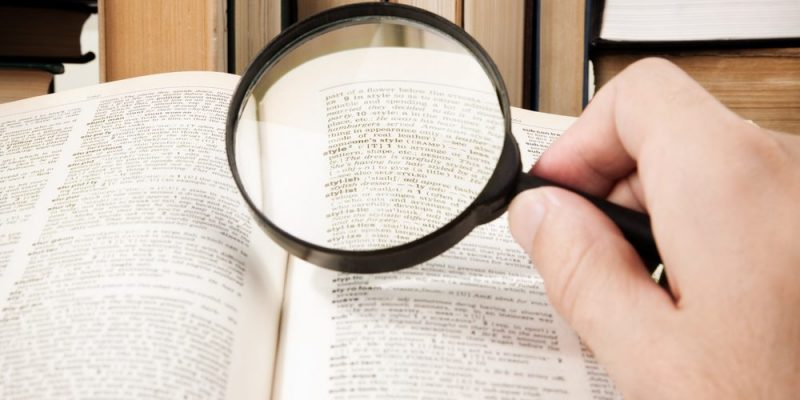 Fonte: Processo SEI: 60586.000010/2022-57
3ª REPACTUAÇÃO (RESUMO)
4/8 serviços ao cidadão integralmente transformados digitalmente (integrados com Login único Gov.br, Módulo de Avaliação e API CBC, CNPJ e CEP):
Consultar os aerolevantamentos executados no território nacional (SisCLATEN);
Inscrever Entidades Executantes de aerolevantamento junto ao MD (SisCLATEN);
Obter autorização para realizar aerolevantamento (SisCLATEN);
Protocolar documentos junto ao Ministério da Defesa.

Criação de 5 Sítios agregados ao Portal MD (ESD, ESG, CENSIPAM, CASLODE e HFA).
Fonte: Processo SEI: 60586.000010/2022-57
3ª REPACTUAÇÃO (RESUMO)
9/12 tarefas afetas à "Privacidade e Segurança da Informação":
Responder o diagnóstico de privacidade e mensurar índice de adequação à LGPD;
Responder o diagnóstico de segurança e mensurar índice de maturidade em segurança para adequação à LGPD;
Revisar e publicar a Política de Segurança da Informação (POSIN);
Instituir a Equipe de Prevenção, Tratamento e Resposta a Incidentes em Redes Computacionais (ETIR);
Instituir o Comitê de Segurança da Informação;
Designar o Encarregado pelo Tratamento de Dados Pessoais e divulgar as informações de contato no portal institucional na internet;
Designar o Gestor de Segurança da Informação;
Implementar mecanismos para inventário e controle de ativos e sistemas;
Implementar práticas de auditoria.
Fonte: Processo SEI: 60586.000010/2022-57
4ª REPACTUAÇÃO (PLANEJAMENTO)
Fonte: Processo SEI: 60586.000010/2022-57
4ª REPACTUAÇÃO (PLANEJAMENTO)
Fonte: Processo SEI: 60586.000010/2022-57
4ª REPACTUAÇÃO (PLANEJAMENTO)
Fonte: Processo SEI: 60586.000010/2022-57
ROTEIRO
ASSUNTOS REFERÊNTES À GOVERNANÇA DE TIC
Abertura dos trabalhos;
Validação do Plano de Transformação Digital (PTD-MD);
Andamento dos trabalhos da ASTEC-TDP; e
Intervalo.
ASSUNTOS REFERÊNTES À GESTÃO DE TIC
Proposta de Implantação do Escritório de Projetos de TIC;
Início da 3º Revisão do PDTIC; e
Assuntos Diversos.
Gestão da Continuidade de Negócios (PCN);
Proposta de Calendário do CGD, para 2023; e
Encaminhamentos: deliberações, conclusões e outros.
Fonte: Processo SEI nº 60586.000010/2022-57
ASSESSORIA TÉCNICA DE TRATAMENTO DE DADOS PESSOAIS (ASTEC-TDP)
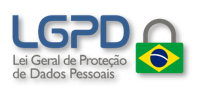 LEI GERAL DE PROTEÇÃO DE DADOS PESSOAIS
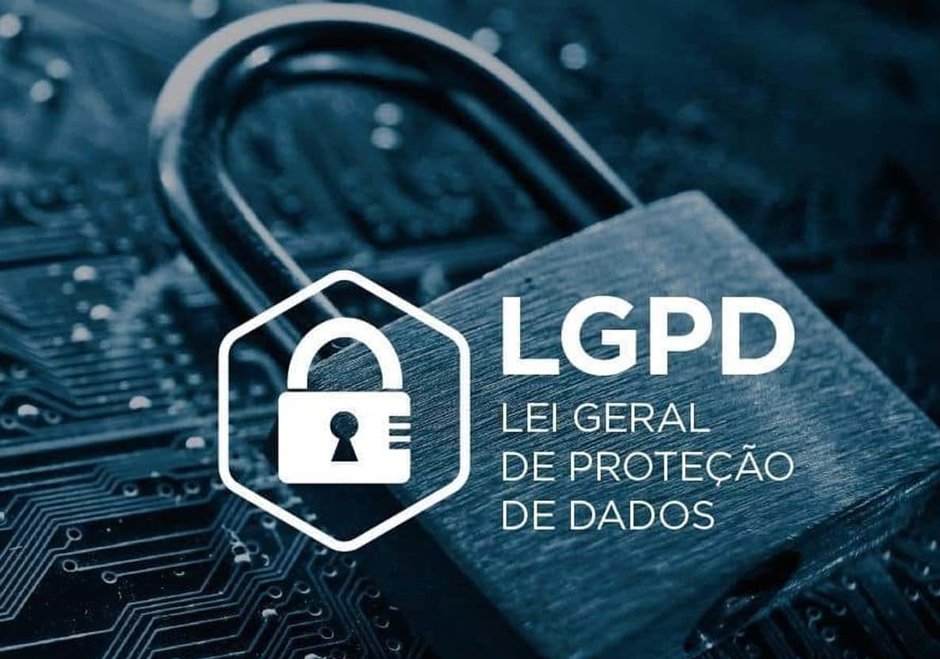 Lei 13.709/2018, em vigor desde SET2020.

Dispõe sobre o tratamento de dados pessoais.

Abrange todos os entes da Federação.
Fonte: Processo SEI: 60586.000010/2022-57
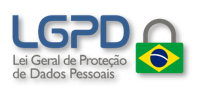 DADOS PESSOAIS NO SETOR PÚBLICO
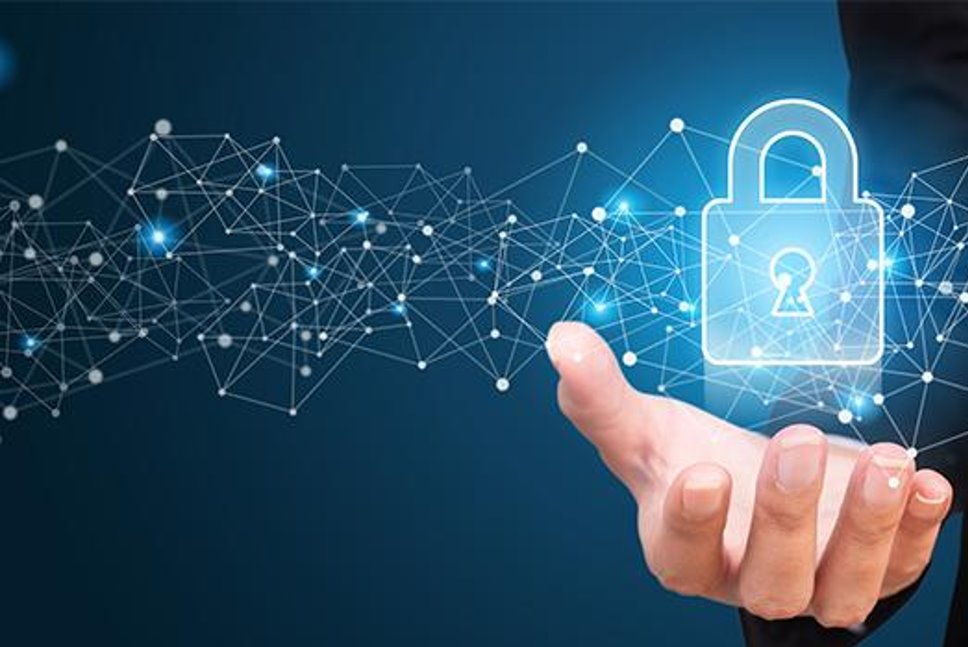 O tratamento de dados pessoais pelas pessoas jurídicas de direito público deverá ser realizado para

atendimento de sua finalidade pública;
na persecução do interesse público;
com o objetivo de executar as competências legais; ou 
cumprir as atribuições legais do serviço público.
Fonte: Processo SEI: 60586.000010/2022-57
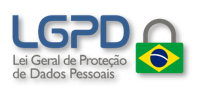 DADOS PESSOAIS NO SETOR PÚBLICO
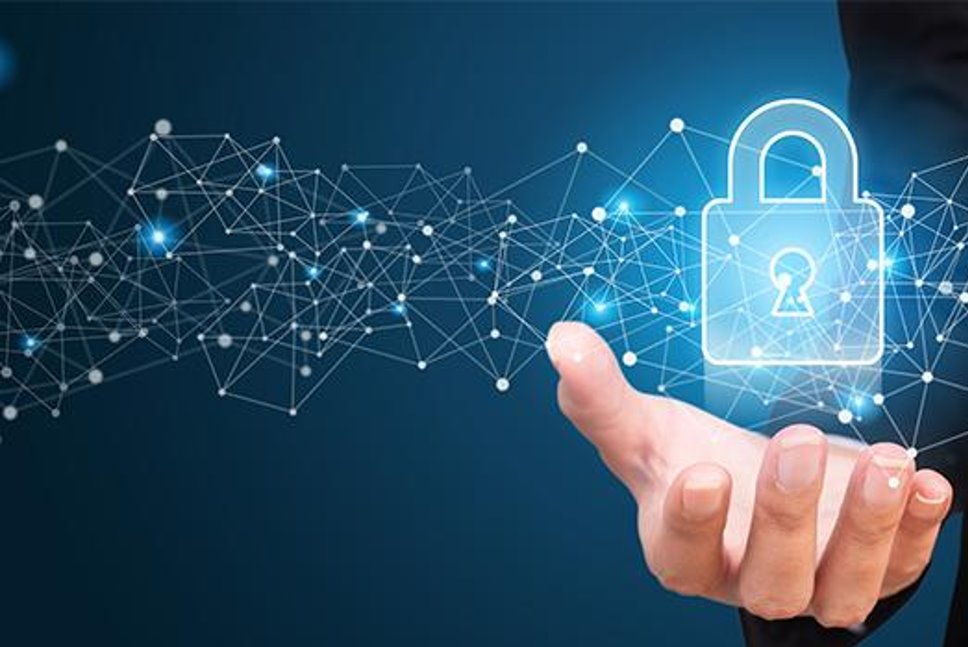 Os agentes de tratamento devem adotar medidas de segurança, técnicas e administrativas aptas a proteger os dados pessoais de acessos não autorizados e de situações acidentais ou ilícitas de destruição, perda, alteração, comunicação ou qualquer forma de tratamento inadequado ou ilícito.
Fonte: Processo SEI: 60586.000010/2022-57
ASSESSORIA TÉCNICA DE TRATAMENTO DE DADOS PESSOAIS (ASTEC-TDP)
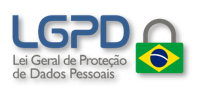 GRUPO DE TRABALHO
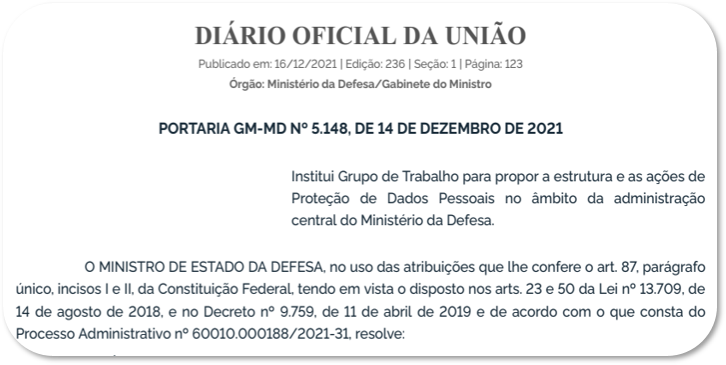 Fonte: Processo SEI: 60586.000010/2022-57
Gab MinDef
ESD
Gab EMCFA
ESG
CHOC
CENSIPAM
SC-1
(Coord)
GT
LGPD
ETDP
CAE
HFA
CHELOG
SEPESD
AIDef
SEPROD
Gab SG
DETIC
DESEG
DEORG
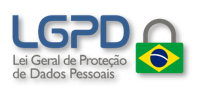 GRUPO DE TRABALHO
Propor:​
1. estrutura de gestão da proteção de dados pessoais.
​
2. diretrizes de proteção de dados pessoais.​

3. ações de curto, médio e longo prazos para incrementar a maturidade em proteção de dados pessoais.​
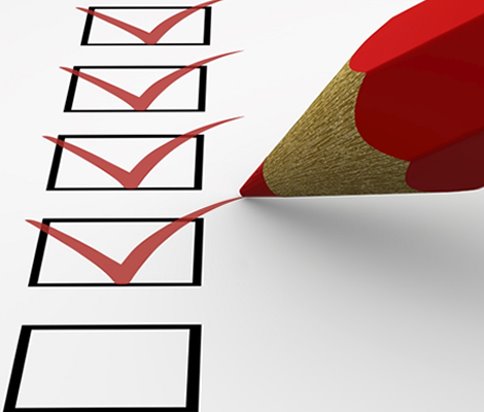 Fonte: Processo SEI: 60586.000010/2022-57
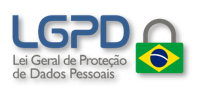 ESTRUTURA DE GESTÃO DA PDP
I
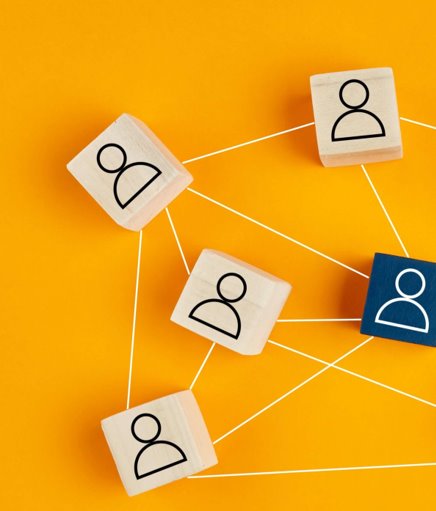 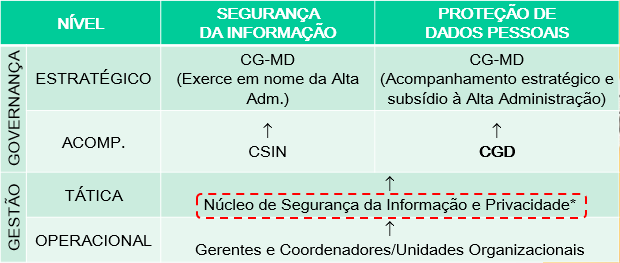 * NUSIP – Portaria GM-MD nº 5.581, de 10/11/2022 (5866086)​
Fonte: Processo SEI: 60586.000010/2022-57
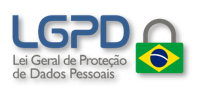 DIRETRIZES DE PROTEÇÃO DE DADOS PESSOAIS
II
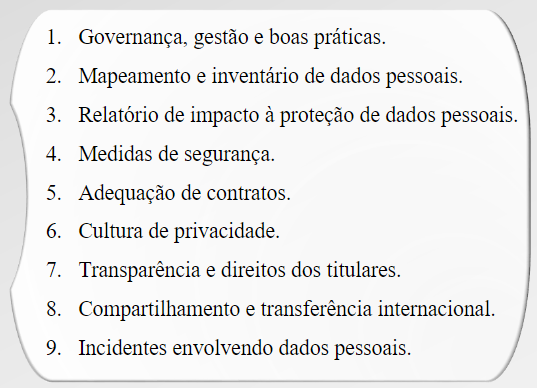 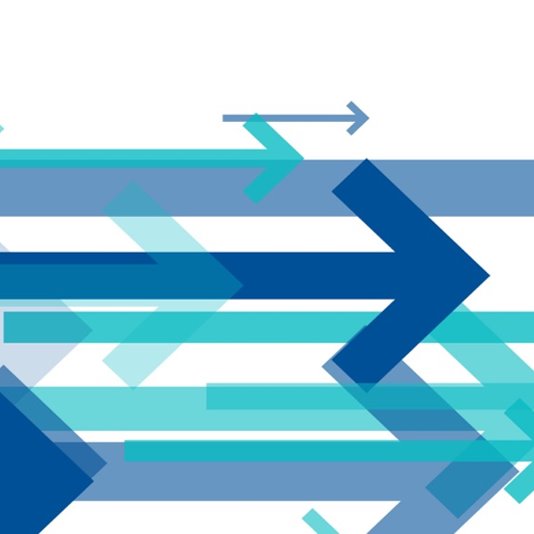 Fonte: Processo SEI: 60586.000010/2022-57
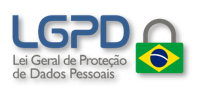 DIRETRIZES - EXEMPLOS
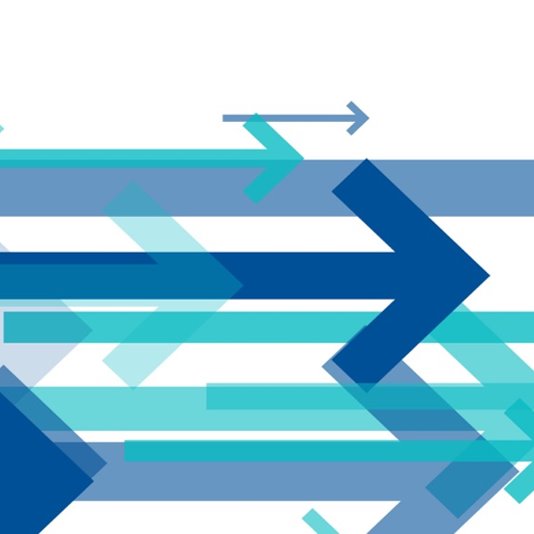 Fonte: Processo SEI: 60586.000010/2022-57
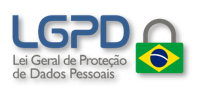 PROPOSTA DE AÇÕES
III
Ações para incrementar a maturidade em Proteção de Dados Pessoais:​
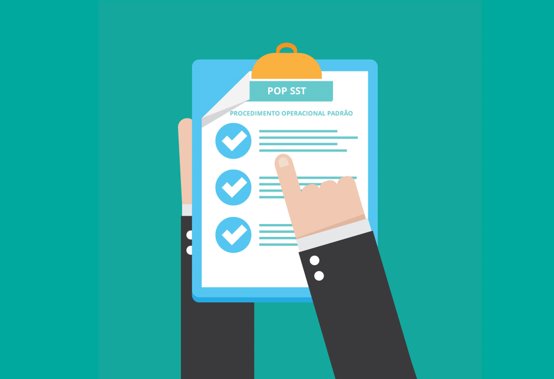 Fonte: Processo SEI: 60586.000010/2022-57
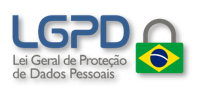 COMITÊ DE GOVERNANÇA DIGITAL
Constituiu a Assessoria Técnica
Ofício Circular n° 490/COPEC/CGGOV/ DETIC/SEORI/SG-MD (5134328), de 02/06/2023
Sua composição não contempla todas as áreas finalísticas do MD.
Elaborado o Programa de Gestão em Privacidade.
Realizadas 11 reuniões 
SEI 60586.000312/2022-25
Fonte: Processo SEI: 60586.000010/2022-57
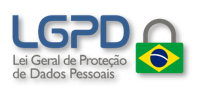 PROGRAMA DE GESTÃO EM PRIVACIDADE
Apresentação
Introdução
Objetivos
Programa de Gestão em Privacidade
Diagnóstico da Situação Atual
Eixos temáticos para implementação das ações a empreender
Monitoramento
Responsabilidades
Revisão
Referências
Anexos
Modelo de mapeamento e inventário
Modelo de relatório de impacto
Modelo de Termo de Uso e Aviso de Privacidade
Procedimentos em caso de incidentes
Plano de Comunicação
Trilhas de Conhecimento
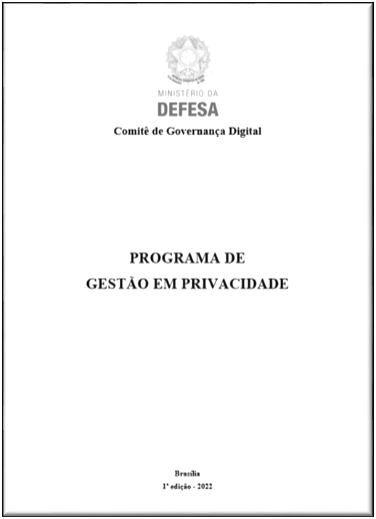 Fonte: Processo SEI: 60586.000010/2022-57
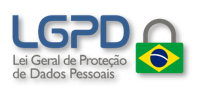 PROGRAMA DE GESTÃO EM PRIVACIDADE
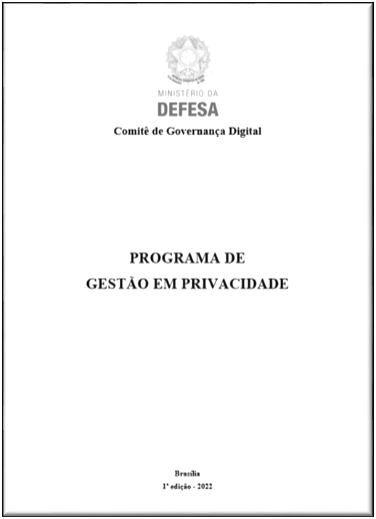 Objetivo:
Aperfeiçoar as operações de tratamento de dados pessoais e promover um ciclo de melhoria contínua para cumprir a legislação e normativos pertinentes, consolidando os requisitos de privacidade e proteção de dados pessoais no âmbito do Ministério da Defesa.
Fonte: Processo SEI: 60586.000010/2022-57
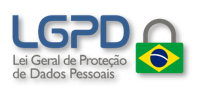 PROGRAMA DE GESTÃO EM PRIVACIDADE
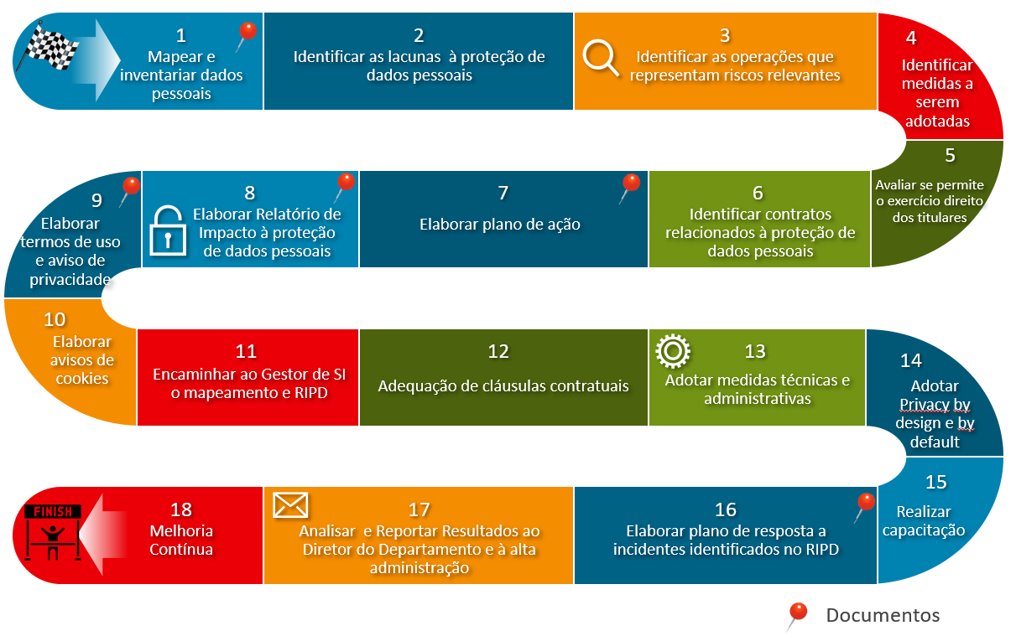 Fonte: Processo SEI: 60586.000010/2022-57
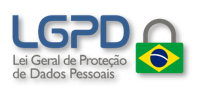 CONCLUSÃO
Lei Geral de Proteção de Dados Pessoais

Diretriz para a Proteção de Dados Pessoais

Programa de Gestão em Privacidade
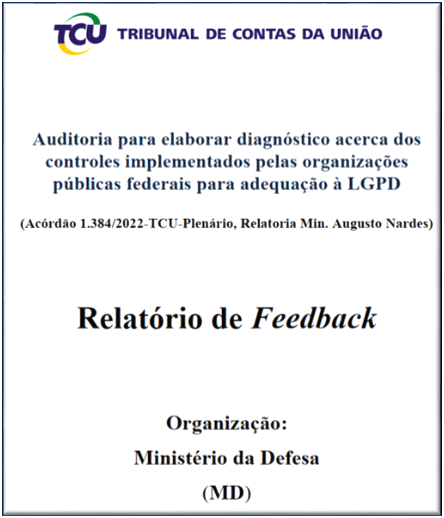 Proteger os dados pessoais tratados pelo MD 
é dever de cada um de nós !
Fonte: Processo SEI: 60586.000010/2022-57
ROTEIRO
ASSUNTOS REFERENTES À GOVERNANÇA DE TIC
Abertura dos trabalhos;
Validação do Plano de Transformação Digital (PTD-MD);
Andamento dos trabalhos da ASTEC-TDP; e
Intervalo.
ASSUNTOS REFERENTES À GESTÃO DE TIC
Proposta de Implantação do Escritório de Projetos de TIC;
Início da 3º Revisão do PDTIC; e
Assuntos Diversos.
Gestão da Continuidade de Negócios (PCN);
Proposta de Calendário do CGD, para 2023; e
Encaminhamentos: deliberações, conclusões e outros.
Fonte: Processo SEI nº 60586.000010/2022-57
INTERVALO10min.
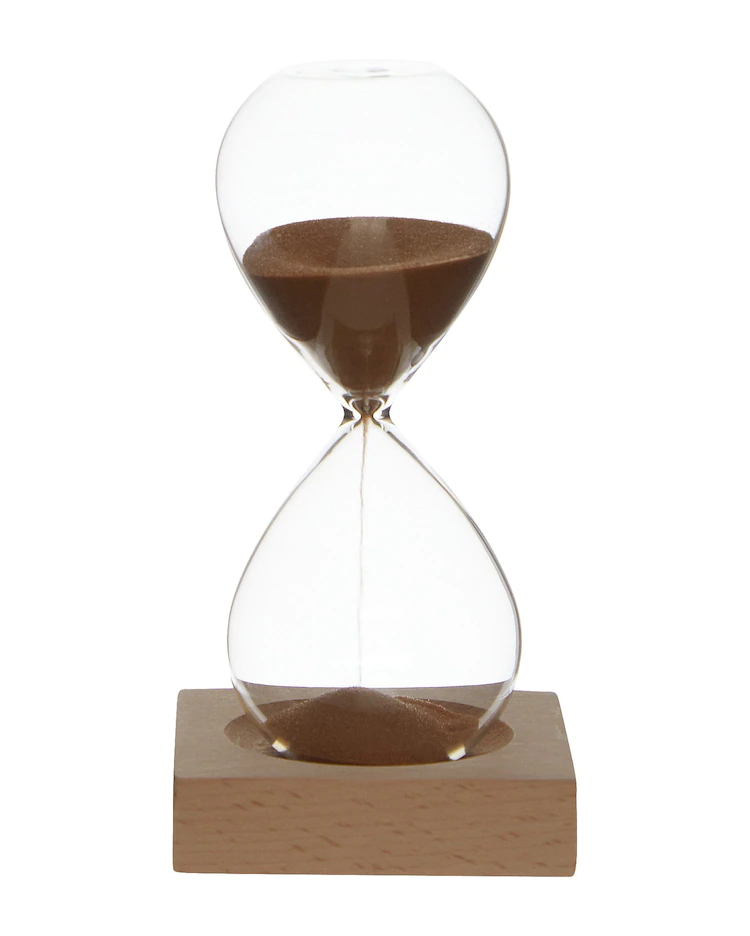 ROTEIRO
ASSUNTOS REFERENTES À GOVERNANÇA DE TIC
Abertura dos trabalhos;
Validação do Plano de Transformação Digital (PTD-MD);
Andamento dos trabalhos da ASTEC-TDP; e
Intervalo.
ASSUNTOS REFERENTES À GESTÃO DE TIC
Proposta de Implantação do Escritório de Projetos de TIC;
Início da 3º Revisão do PDTIC; e
Assuntos Diversos.
Gestão da Continuidade de Negócios (PCN);
Proposta de Calendário do CGD, para 2023; e
Encaminhamentos: deliberações, conclusões e outros.
Fonte: Processo SEI nº 60586.000010/2022-57
PROPOSTA DE IMPLANTAÇÃO DO ESCRITÓRIO DE PROJETOS DE TIC (EPTIC)
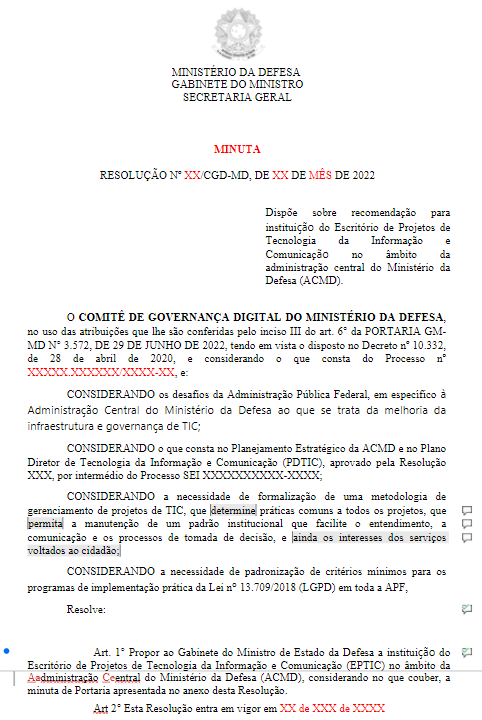 Minuta de Resolução que aprova o Escritório de Projetos de TIC (EPTIC).

Criação da Assessoria Técnica (ASTEC-EPTIC) para analisar e propor a referida minuta.
Deve ser indicado os representantes das unidades demandantes do PDTIC.  
Até: 16 de janeiro de 2023 (2ª quinzena de janeiro). 
Consolidação final até a 1ª semana de março, pela ASSESSORIA TÉCNICA. 

A minuta será deliberada na reunião de março do CGD.
Fonte: Processo SEI: 60586.000010/2022-57
ROTEIRO
ASSUNTOS REFERENTES À GOVERNANÇA DE TIC
Abertura dos trabalhos;
Validação do Plano de Transformação Digital (PTD-MD);
Andamento dos trabalhos da ASTEC-TDP; e
Intervalo.
ASSUNTOS REFERENTES À GESTÃO DE TIC
Proposta de Implantação do Escritório de Projetos de TIC;
Início da 3º Revisão do PDTIC; e
Assuntos Diversos.
Gestão da Continuidade de Negócios (PCN);
Proposta de Calendário do CGD, para 2023; e
Encaminhamentos: deliberações, conclusões e outros.
Fonte: Processo SEI nº 60586.000010/2022-57
INÍCIO DA 3º REVISÃO DO PDTIC
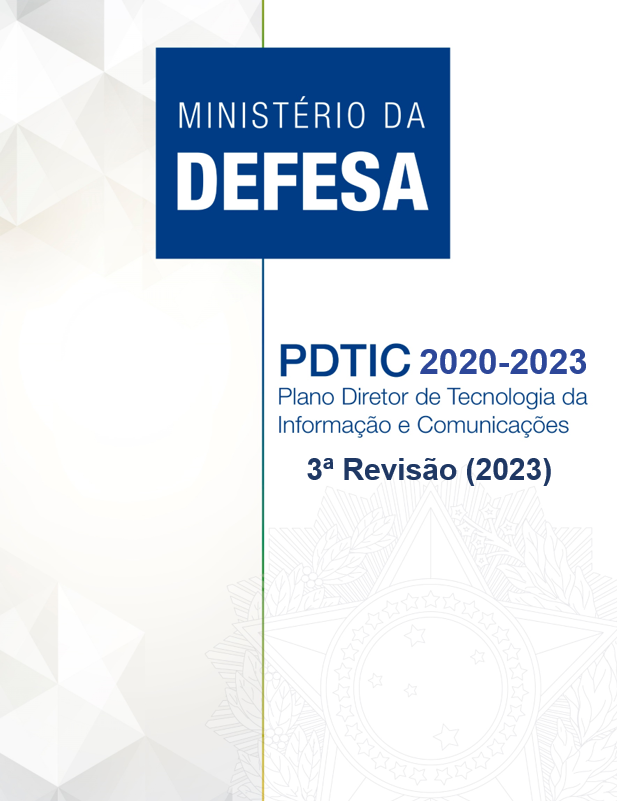 Elaboração do Relatório de Acompanhamento (RA-PDTIC)​
Levantamento via questionário (limesurey).​

Criação da Assessoria Técnica (ASTEC-PDTIC)​
Deve ser indicado os representantes das unidades demandantes do PDTIC. ​
Até: 16 de janeiro de 2023​ (2ª quinzena de janeiro).
Consolidação final até a 1ª semana de março, pela ASTEC-PDTIC.
1ª Reunião da ASTEC-PDTIC: Entre os dias 17 a 19 de janeiro de 2023.

A 3ª Revisão do PDTIC, será deliberada na reunião de março do CGD.
Fonte: Processo SEI: 60586.000010/2022-57
ROTEIRO
ASSUNTOS REFERENTES À GOVERNANÇA DE TIC
Abertura dos trabalhos;
Validação do Plano de Transformação Digital (PTD-MD);
Andamento dos trabalhos da ASTEC-TDP; e
Intervalo.
ASSUNTOS REFERENTES À GESTÃO DE TIC
Proposta de Implantação do Escritório de Projetos de TIC;
Início da 3º Revisão do PDTIC; e
Assuntos Diversos.
Gestão da Continuidade de Negócios (PCN);
Proposta de Calendário do CGD, para 2023; e
Encaminhamentos: deliberações, conclusões e outros.
Fonte: Processo SEI nº 60586.000010/2022-57
GESTÃO DA CONTINUIDADE DE NEGÓCIOS (PCN)
Motivação

Referências

Estrutura

Conclusão
GESTÃO DA CONTINUIDADE DE NEGÓCIOS - MOTIVAÇÃO
O Tribunal de Contas da União (TCU) recomenda às Unidades Gestoras que elaborem e implementem uma Política de Continuidade de Negócios (PCN) - Acórdão 2471/2008

CISET-MD, em auditoria realizada em 2017, conforme Relatório 10 (0900372), em seu item 2.2.11. constatou que há a "Ausência de Gestão de Continuidade de Serviços de TIC e de Gestão de Continuidade de Negócio" 

IN GSI/PR nr 03, 28 Maio 2021 (Art. 21) - Gestão de Segurança da Informação
GESTÃO DA CONTINUIDADE DE NEGÓCIOS - REFERÊNCIAS
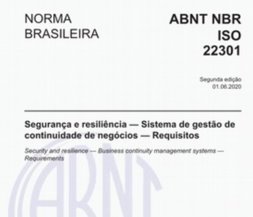 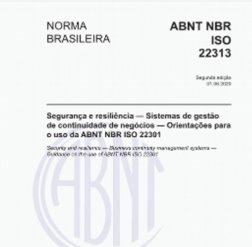 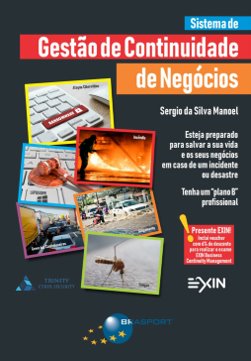 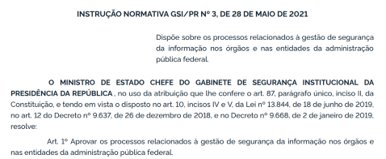 GESTÃO DA CONTINUIDADE DE NEGÓCIOS - ESTRUTURA
GESTÃO DA CONTINUIDADE DE NEGÓCIOS - CONCLUSÃO
O PCN aumenta a resiliência dos serviços/produtos que o DETIC provê à ACMD

Pode servir como modelo para elaboração de PCN com maior abrangência ou outros Órgãos

Contato CGOVTI: luiz.garcia@defesa.gov.br
ROTEIRO
ASSUNTOS REFERENTES À GOVERNANÇA DE TIC
Abertura dos trabalhos;
Validação do Plano de Transformação Digital (PTD-MD);
Andamento dos trabalhos da ASTEC-TDP; e
Intervalo.
ASSUNTOS REFERENTES À GESTÃO DE TIC
Proposta de Implantação do Escritório de Projetos de TIC;
Início da 3º Revisão do PDTIC; e
Assuntos Diversos.
Gestão da Continuidade de Negócios (PCN);
Proposta de Calendário do CGD, para 2023; e
Encaminhamentos: deliberações, conclusões e outros.
Fonte: Processo SEI nº 60586.000010/2022-57
PROPOSTA DE CALENDÁRIO DO CGD, PARA 2023
Próximas Reuniões Ordinária (Previsão)
Na última quarta ou quinta feira dos meses de MARÇO, AGOSTO e NOVEMBRO de 2023.​
Próximas Reuniões Extraordinária 
Caso seja necessário e solicitado por membros do CGD, com a avaliação do Presidente, poderá ocorrer reuniões Extraordinárias entre as reuniões Ordinárias.
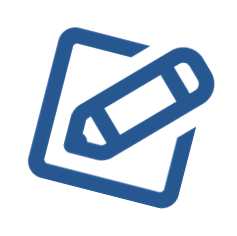 Fonte: Processo SEI: 60586.000010/2022-57
ROTEIRO
ASSUNTOS REFERENTES À GOVERNANÇA DE TIC
Abertura dos trabalhos;
Validação do Plano de Transformação Digital (PTD-MD);
Andamento dos trabalhos da ASTEC-TDP; e
Intervalo.
ASSUNTOS REFERENTES À GESTÃO DE TIC
Proposta de Implantação do Escritório de Projetos de TIC;
Início da 3º Revisão do PDTIC; e
Assuntos Diversos.
Gestão da Continuidade de Negócios (PCN);
Proposta de Calendário das Reuniões Ordinárias do CGD, para 2023; e
Encaminhamentos: deliberações, conclusões e outros.
Fonte: Processo SEI nº 60586.000010/2022-57
ENCAMINHAMENTOS
Deliberação:
4ª Pactuação do PTD-MD. 
Conclusões:
Acompanhamento dos trabalhos da ASTEC-TDP. 
Iniciado os trabalhos do EPTIC. 
Iniciado os trabalhos para a 3ª Revisão do PDTIC 2020-2023. 
Palavra aberta:
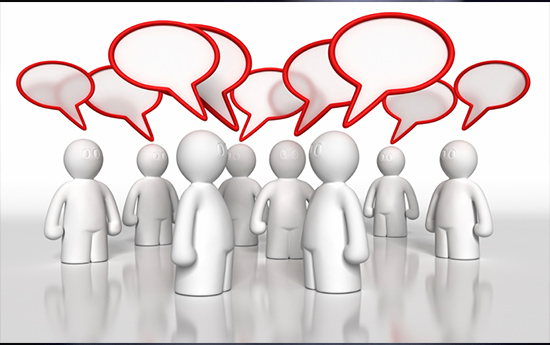 AGRADECEMOS A PARTICIPAÇÃO DE TODOS
FELIZ NATAL E BOAS FESTAS!
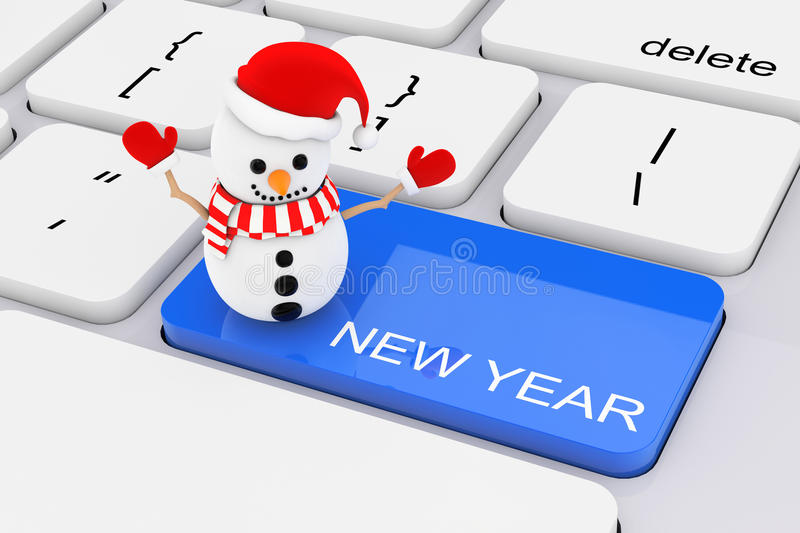 FIM
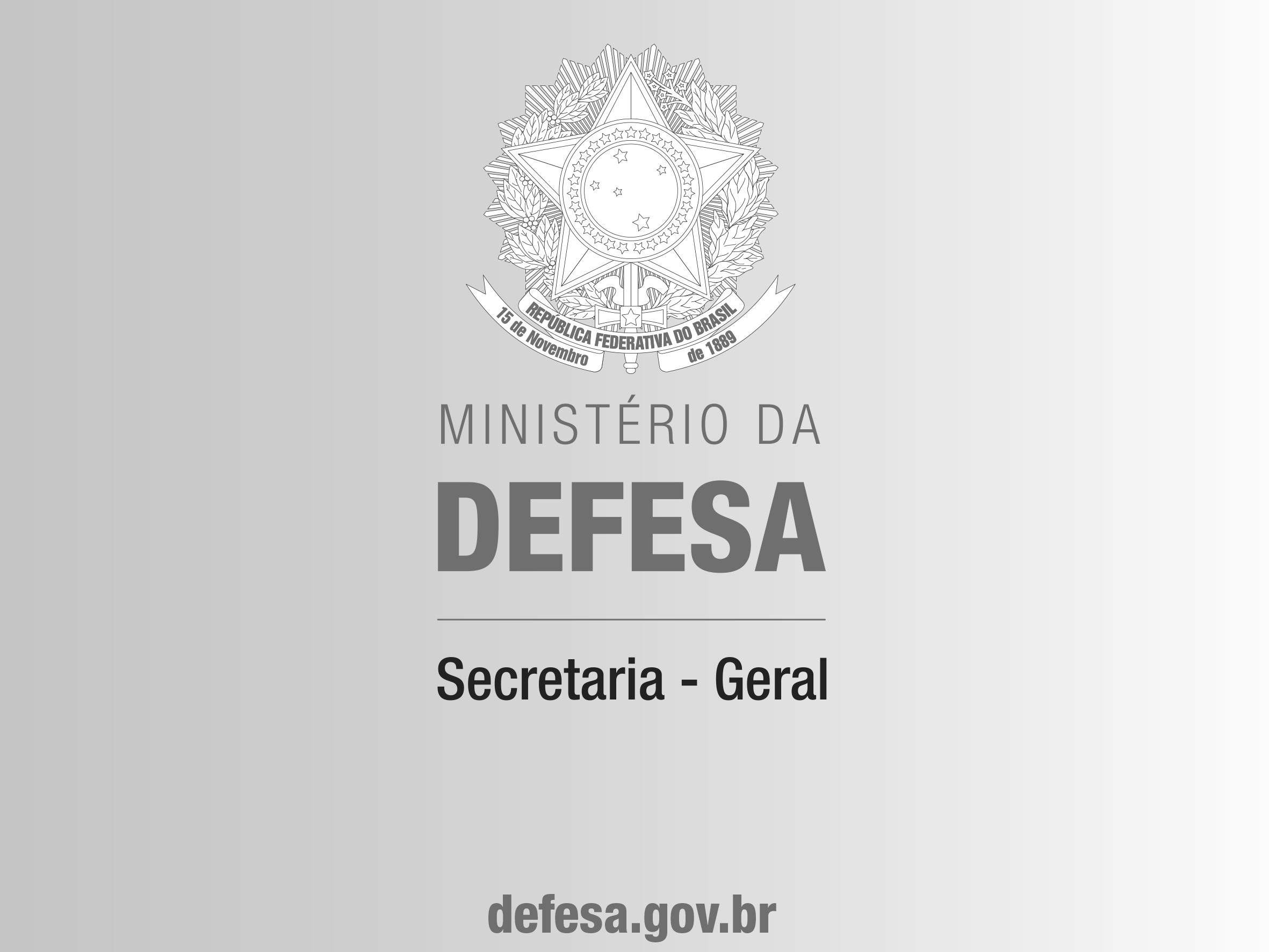